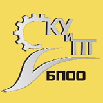 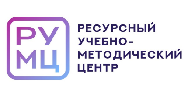 Государственное профессиональное образовательное
учреждение Ярославской области
ЯРОСЛАВСКИЙ КОЛЛЕДЖ УПРАВЛЕНИЯ
И ПРОФЕССИОНАЛЬНЫХ ТЕХНОЛОГИЙ
Особенности приема  обучающихся 
с инвалидностью и ограниченными возможностями  в профессиональные образовательные организации
С.И. Фомичева, заместитель директора по  УВР ГПОУ ЯО Ярославского колледжа управления и профессиональных технологий
Ярославль, 2025г.
由NordriDesign提供
www.nordridesign.com
Поддержка лиц с ОВЗ и инвалидов  в РФ одна из национальных целей развития
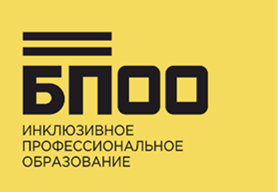 Развитие системы профориентационной работы и обеспечение доступности приёма на образовательные программы профессионального образования для инвалидов и лиц с ограниченными возможностями здоровья
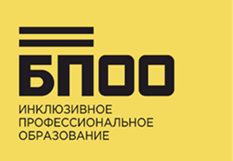 Поддержка лиц с ОВЗ и инвалидов  в РФ одна из национальных целей развития
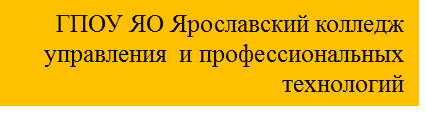 Федеральный закон от 24.11.1995 № 181-ФЗ «О социальной защите инвалидов в Российской Федерации»,  статья 3.1. Недопустимость дискриминации по признаку инвалидности
Приказ Минобрнауки России от 09.11.2015 № 1309 «Об утверждении Порядка обеспечения условий доступности для инвалидов объектов и услуг в сфере образования, а также оказания им при этом необходимой помощи»
«Межведомственный комплексный план мероприятий по повышению доступности среднего профессионального и высшего образования для инвалидов и лиц с ограниченными возможностями здоровья, в том числе профориентации и занятости указанных лиц», утверждён заместителем Председателя Правительства Российской Федерации Т. А. Голиковой 10.04. 2023 года №3838п-П8
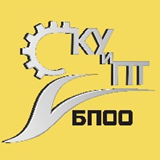 НОРМАТИВНАЯ БАЗА
Конвенция о правах инвалидов от 12.12.2006 г. 
Конституции Российской Федерации;
Федеральный закон от 29 декабря 2012 г. N 273-ФЗ «Об образовании в РФ» 
Постановление Правительства РФ от 14.08.2013 N 697 «Об утверждении перечня специальностей и направлений подготовки, при приеме на обучение по которым поступающие проходят обязательные предварительные медицинские осмотры в порядке, установленном при заключении трудового договора или служебного контракта по соответствующей должности или специальности». 
Федеральный закон от 24.11.1995 г. N 181 -ФЗ «О социальной защите инвалидов».
Письмо Министерства образования и науки России от 18.05.2017 г. N 06-517 «О дополнительных мерах» 
Письмо департамента государственной политики в сфере подготовки рабочих кадров и ДПО Министерства образования и науки РФ от 22.12.2017 г. № 06-2023 «О методических рекомендациях» 
Письмо Департамента государственной политики в сфере подготовки рабочих кадров и ДПО Министерства образования и науки РФ от 18 мая 2017 г. № 06-517 «О дополнительных мерах».
Приказ  Министерства Просвещения РФ от 2 сентября 2020 г. N 457 «Об утверждении Порядка приема на обучение по образовательным программам среднего профессионального образования»
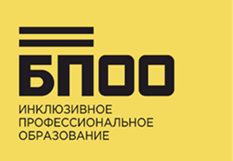 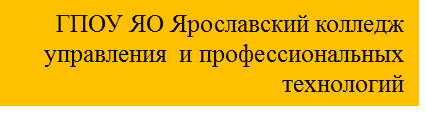 ЯРОСЛАВСКИЙ РЕГИОН
ВЗАИМОДЕЙСТВИЕ ПО ИНКЛЮЗИВНОМУ ПРОФЕССИОНАЛЬНОМУ ОБРАЗОВАНИЮ БАЗОВЫХ ПРОФЕССИОНАЛЬНЫХ ОБРАЗОВАТЕЛЬНЫХ ОРГАНИЗАЦИЙ С ПОО
БАЗОВЫЕ ПРОФЕССИОНАЛЬНЫЕ
ОБРАЗОВАТЕЛЬНЫЕ ОРГАНИЗАЦИИ (БПОО)
для взаимодействия по инклюзивному профессиональному образованию и
с целью формирования инклюзивной образовательной среды
Ярославский колледж управления и профессиональных технологий:
Рыбинский колледж городской инфраструктуры:
Заволжский политехнический колледж:
РЕСУРСНОЕ ОБЕСПЕЧЕНИЕ Доступная архитектурная среда
Специальное оборудование
Обучение с применением электронного обучения и дистанционных 
образовательных технологий
Психолого-педагогическое сопровождение
Адаптированные программы
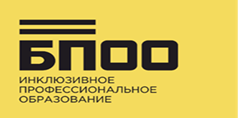 ОСНОВАНИЯ ДЛЯ ПРИСВОЕНИЯ СТАТУСА
ОСОБЕННОСТИ ПОДАЧИ ДОКУМЕНТОВ
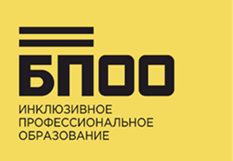 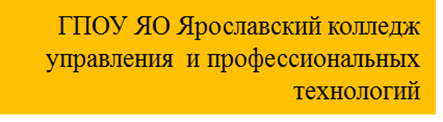 .
ОСОБЕННОСТИ ПОДАЧИ ДОКУМЕНТОВ
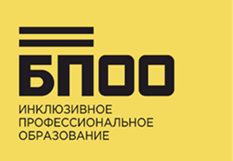 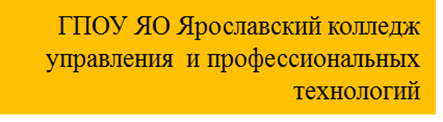 Документ о предыдущем образовании


Справка ПСИХОЛОГО-МЕДИКО-ПЕДАГОГИЧЕСКОЙ КОМИССИИ (адаптированная программа для лиц с ОВЗ)

Справка об инвалидности
(ИПРА)
Прием документов у абитуриентов, не достигших возраста 18 лет осуществляется  в присутствии одного из родителей (законных представителей). (ст. 63 Семейного Кодекса РФ, ст. 55 закона Об образовании в РФ» от 29.12.2012 № 273).
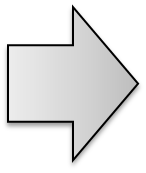 Заключение ПМПК действительно для представления в течение календарного года с даты его подписания
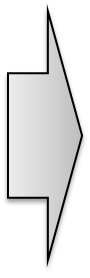 Дети-инвалиды, инвалиды I и II групп принимаются в учреждение при отсутствии медицинских противопоказаний.
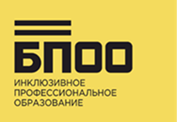 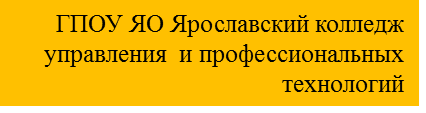 ЛЬГОТЫ
КАК ЗАЧИСЛИТЬ ? НА СВОБОДНЫЕ МЕСТА……..При наличии свободных мест, оставшихся после зачисления, в том числе по результатам вступительных испытаний, зачисление в образовательную организацию осуществляется до 1 декабря текущего года.
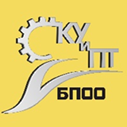 БПОО, РУМЦ
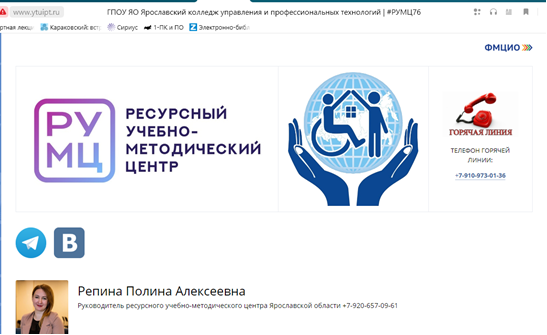 https://ytuipt.ru/rumc/informacionno-analiticheskoe-soprovozhdenie-rumz/atlas-dostupnyh-professij
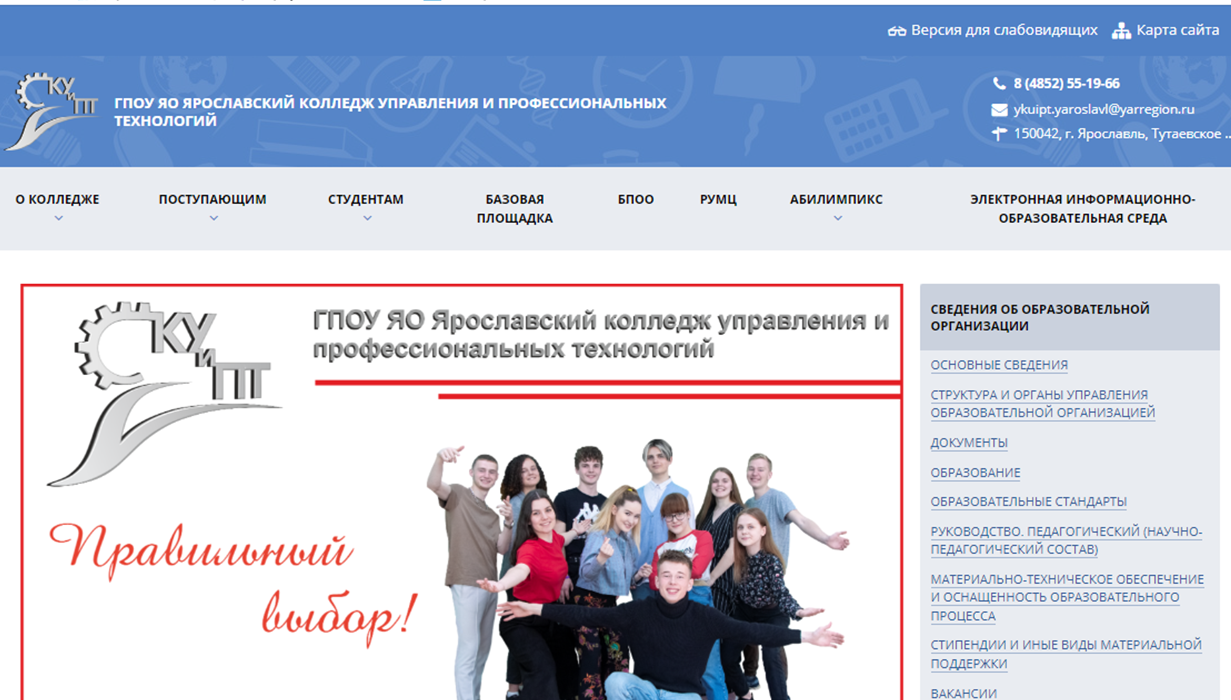 ​Атлас доступных профессий/специальностей СПО в Ярославской области 2025​
​Атлас для лиц с интеллектуальными нарушениями 2025​
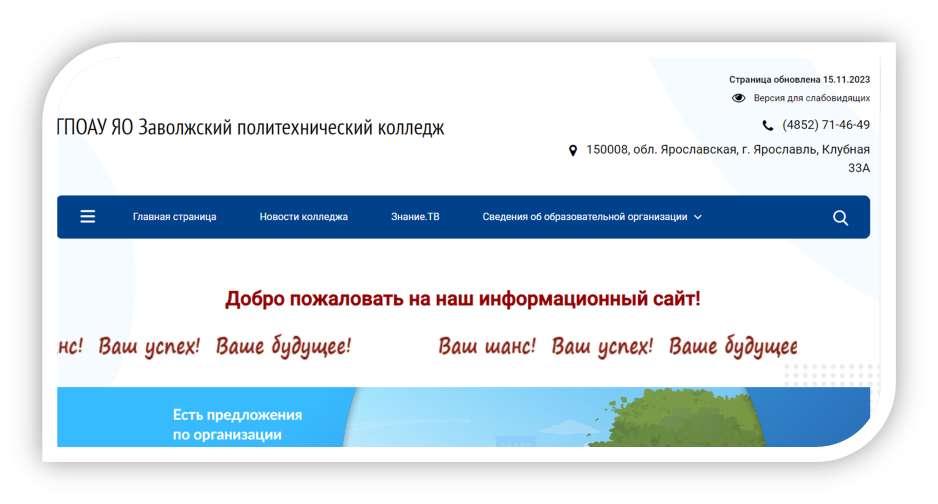 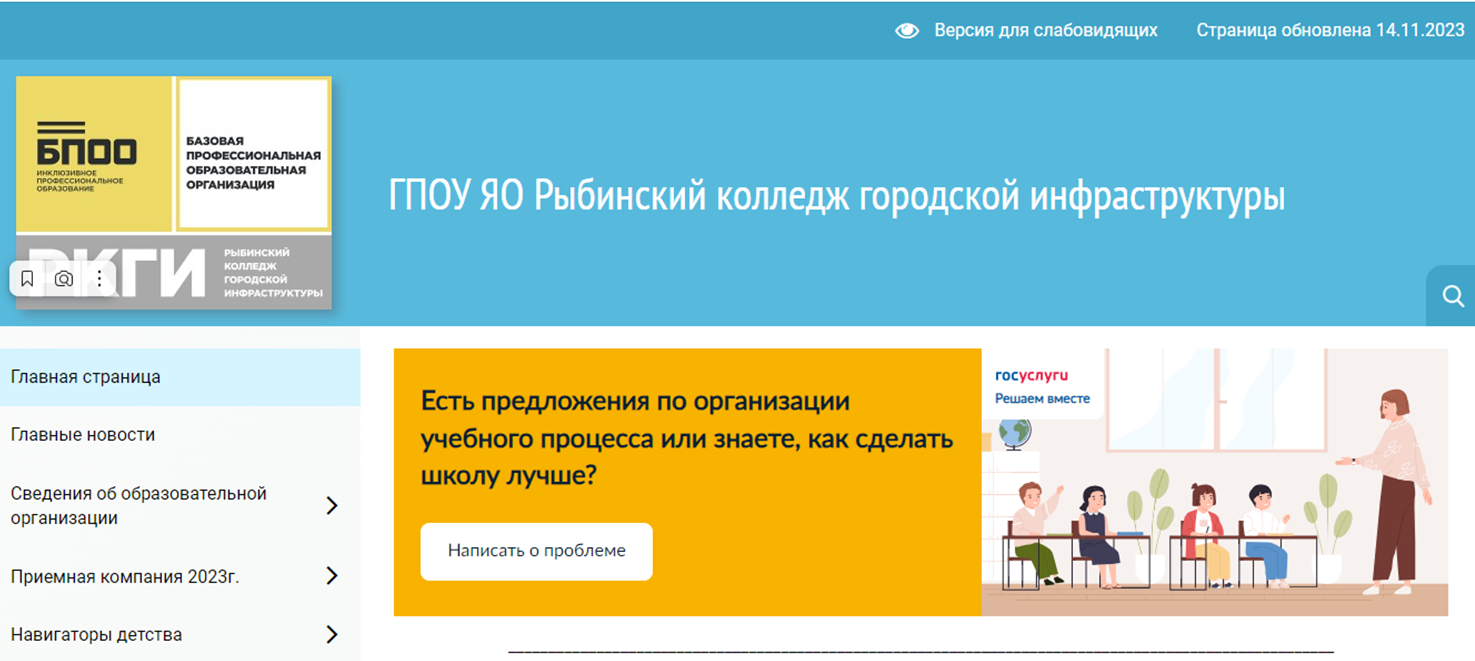 Организация приема
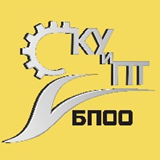 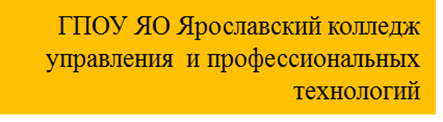 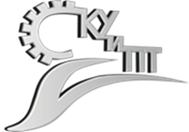 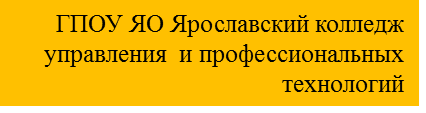 БУДЕМ РАДЫ СОТРУДНИЧЕСТВУ!
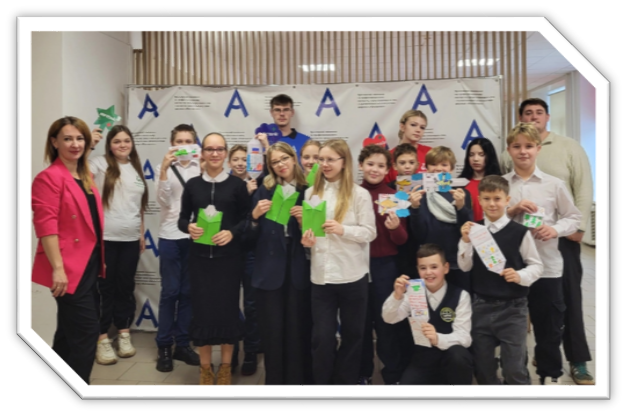 Телефон приёмной комиссии: 55-77-04, СИМАНОВА  СВЕТЛАНА БОРИСОВНА, pk.yakuipt@yandex.ru
Горячая линия по вопросам инклюзивного профессионального образования и приёма инвалидов и лиц  zam.uvr.ytuipt@yandex.ru8(4852)55-28-6389301267273